Revision
Chapter 14 Further trigonometry
Complementary relationships
Graph of the tangent function
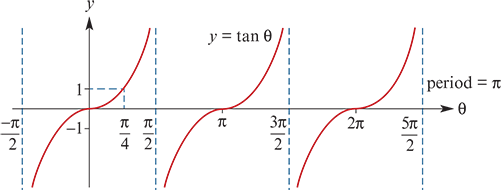 Reciprocal circular functions
Pythagorean identity
Addition formulas
Double angle formulas